5. May 2017
Segmentation of demand in the housing market:Schema
Source: Fahrländer Partner & sotomo.
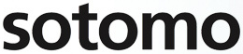 Housing market: Dimension
high
Social stratum
Stage in life
low
Lifestyle
traditional middle-class
individualized
Source: Fahrländer Partner & sotomo.
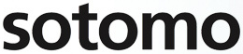 Housing market: Segmentation of demand
high
high
9
7
8
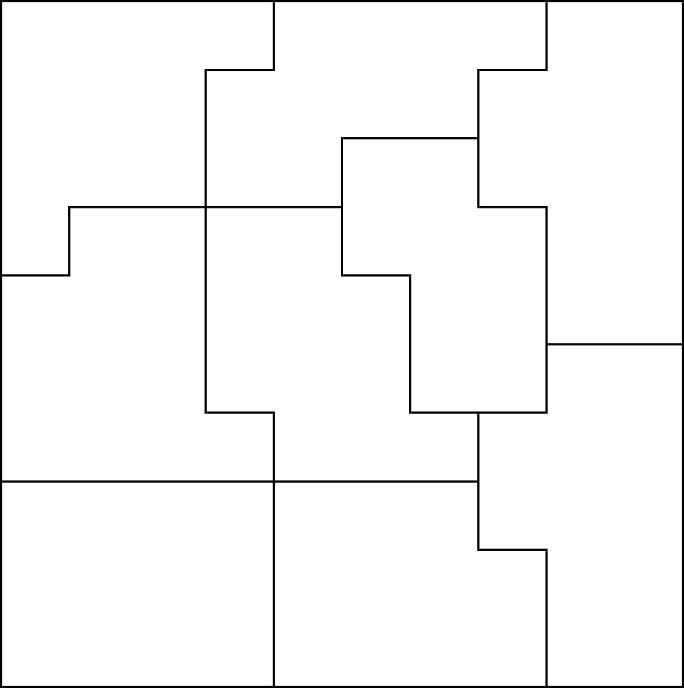 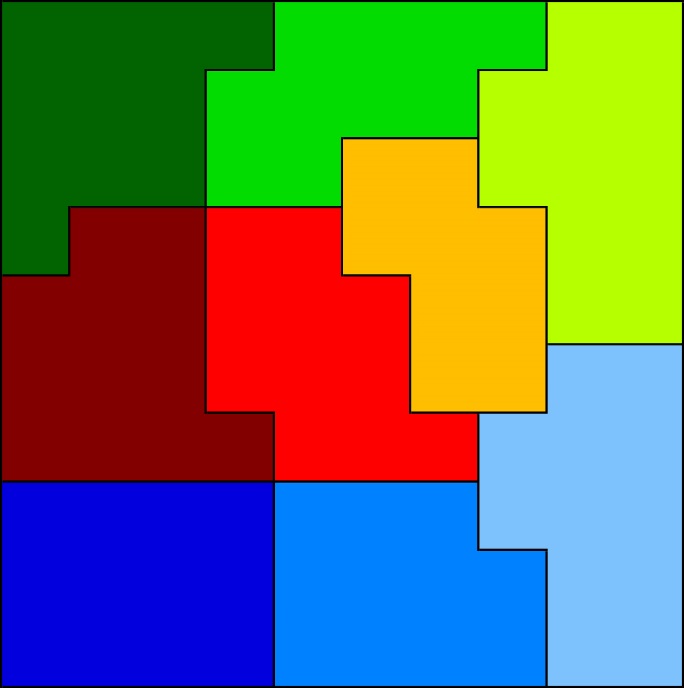 9
7
8
Social stratum
Social stratum
6
4
5
6
4
5
2
3
1
low
low
2
3
1
traditional middle-class
traditional middle-class
individualized
individualized
Lifestyle
Lifestyle
1 Rural-traditional 	4 Traditional middle class 	7 Upper middle class
2 Modern worker 	5 Liberal middle class 	8 Professional elite
3 Transitional-alternative 	6 Established-alternative 	9 Urban elite
Source: Fahrländer Partner & sotomo.
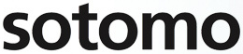 Housing market: Stage in life
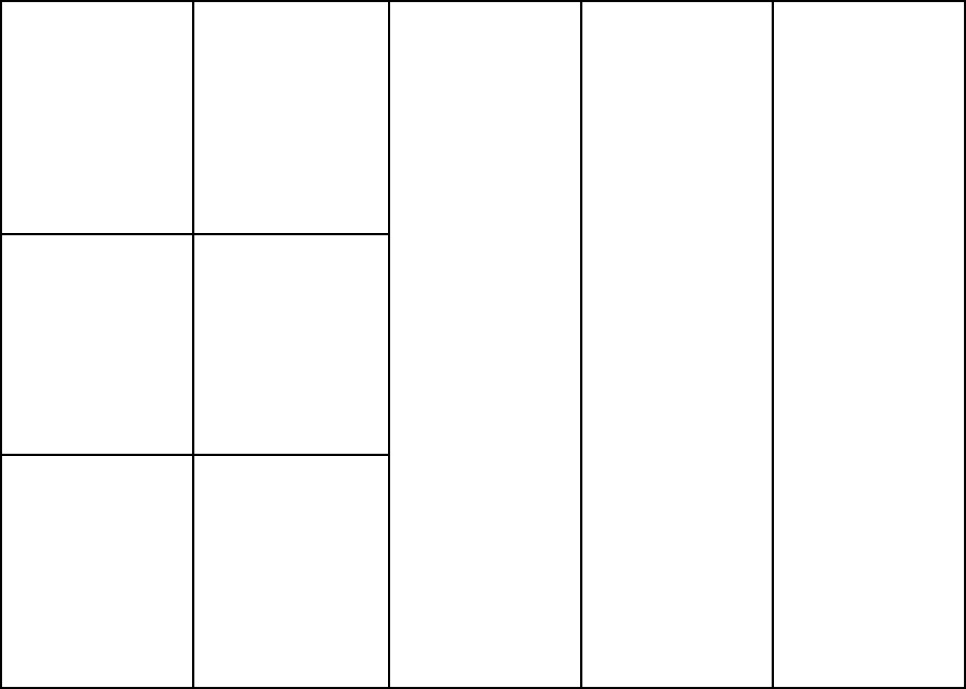 older
9
7
8
middle-age
6
4
5
younger
2
3
1
Single-parent family
Flat-share
Couples
Family
Singles
Source: Fahrländer Partner & sotomo.
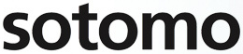